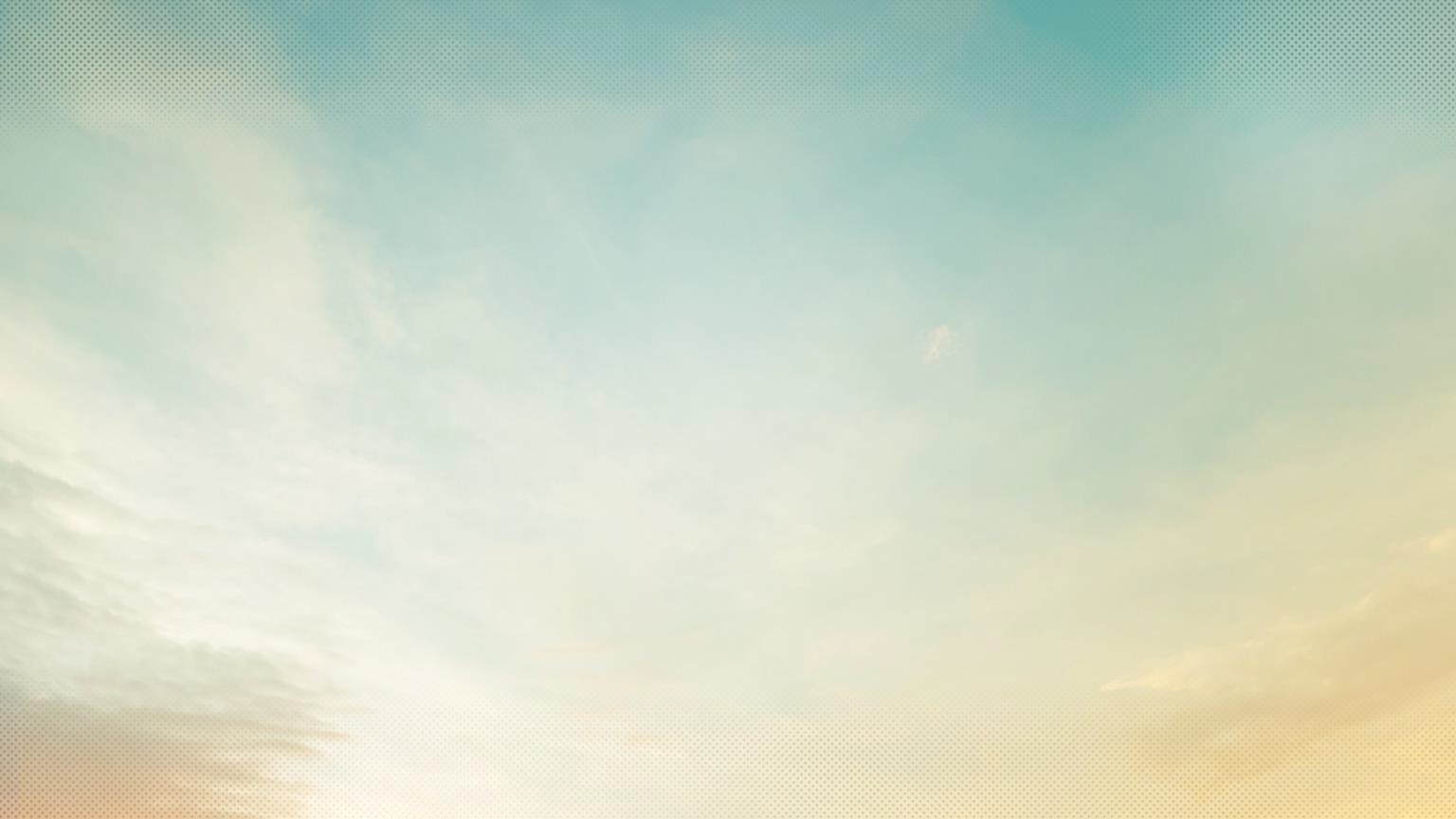 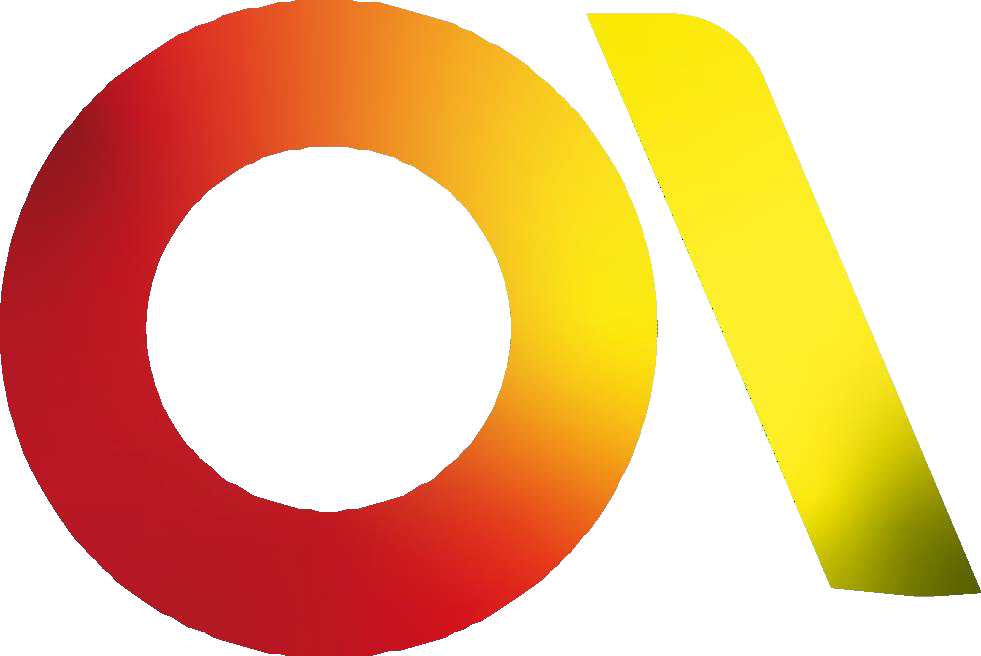 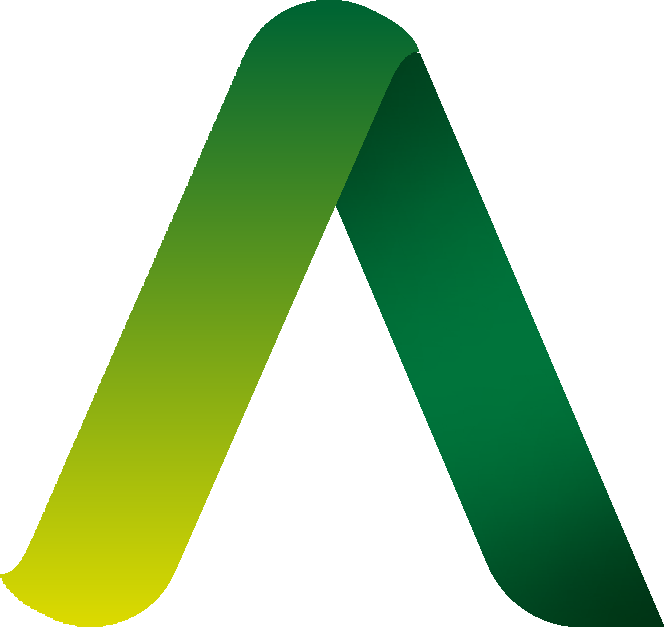 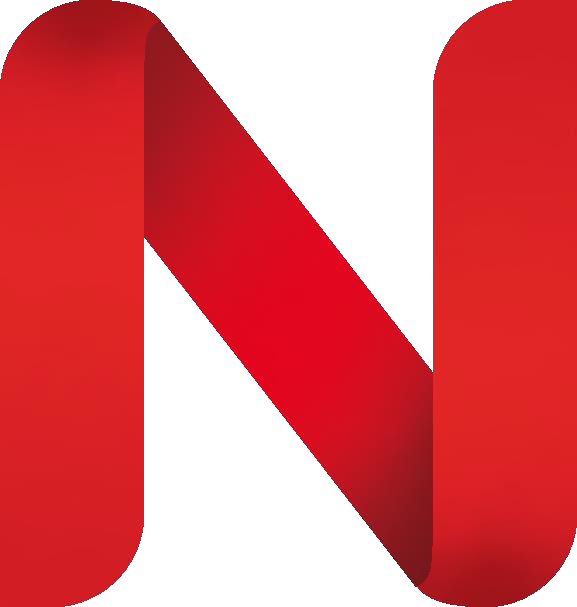 PRIMAVERA
NÚCLEOS DE VIVÊNCIA, ESTUDO E LUTAS
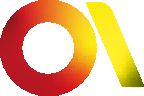 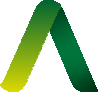 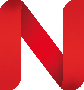 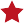 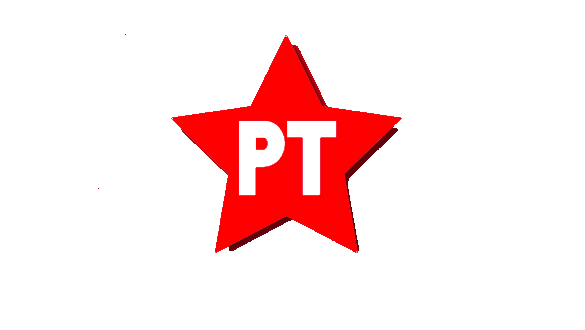 Bem-vindas e bem-vindos! Hoje, é a nossa 4ª Oficina - Parte 1!
PRIMAVERA
NÚCLEOS DE VIVÊNCIA, ESTUDO E LUTAS
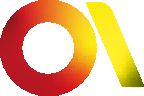 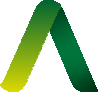 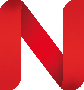 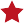 Acolhimento


Cada trio deve planejar o acolhimento, considerando as características e criatividades da turma.
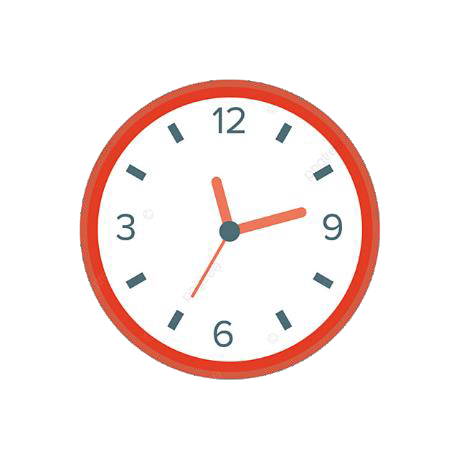 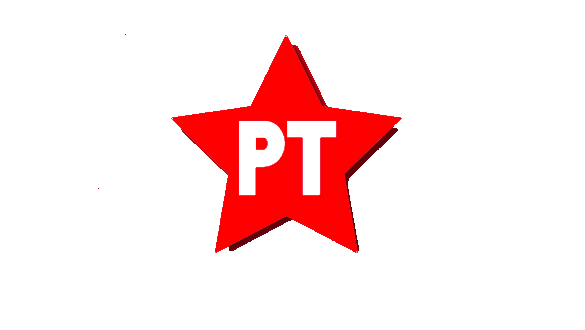 05 minutos
PRIMAVERA
NÚCLEOS DE VIVÊNCIA, ESTUDO E LUTAS
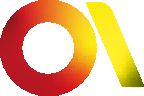 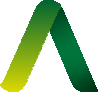 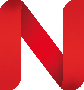 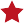 Acordos




Obs: Momento organizado de acordo com o que precisa ser repactuado em cada grupo.
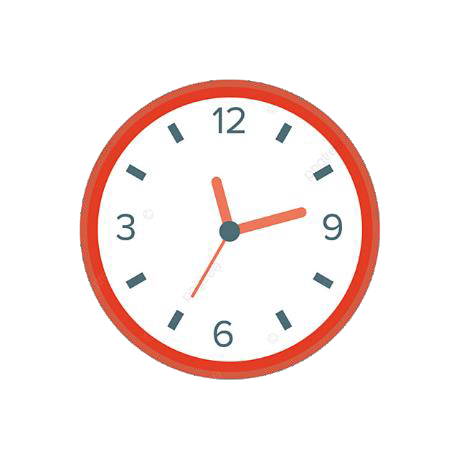 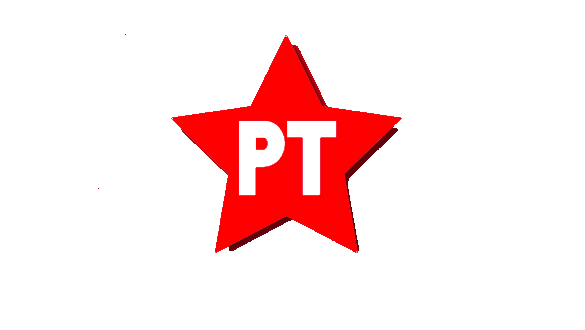 05 minutos
PRIMAVERA
NÚCLEOS DE VIVÊNCIA, ESTUDO E LUTAS
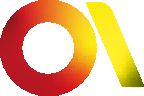 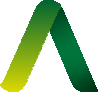 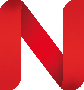 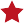 Retomada do percurso da Oficina 3:
Promover uma reflexão sobre os dois vídeos do Scocuglia, a leitura do texto do Marcos Arruda e a construção das Conferências.
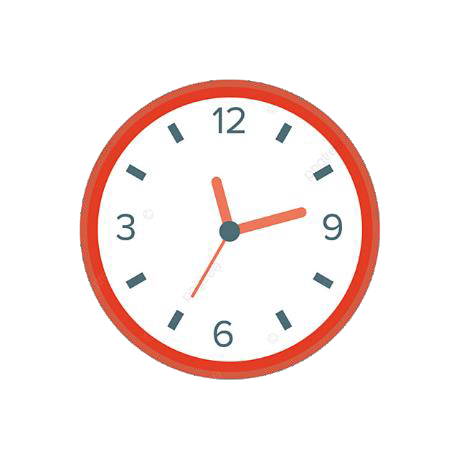 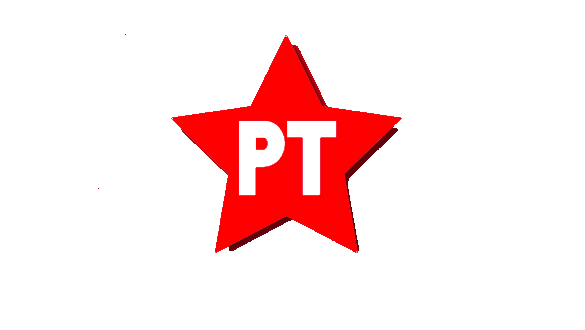 20 minutos
PRIMAVERA
NÚCLEOS DE VIVÊNCIA, ESTUDO E LUTAS
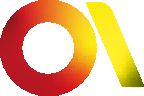 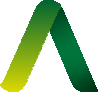 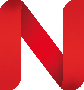 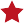 Características da sociedade brasileira atual e os desafios do trabalho de base
Assistir ao vídeo sobre características da sociedade brasileira atual,
 Marcio Pochmann no Latitud Brasil 

https://www.youtube.com/watch?v=qYquG7VopLQ
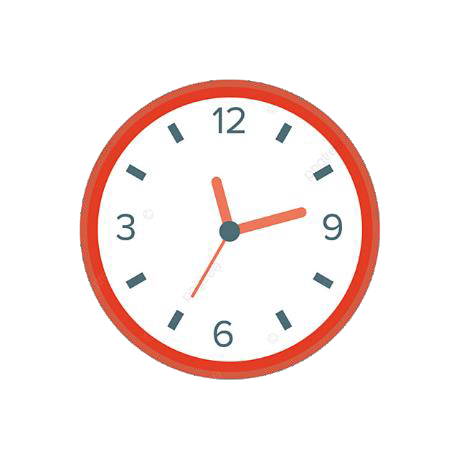 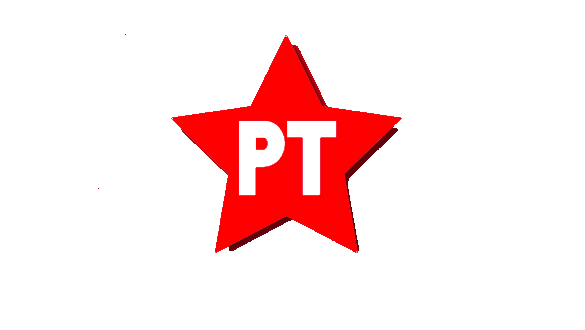 30 minutos
PRIMAVERA
NÚCLEOS DE VIVÊNCIA, ESTUDO E LUTAS
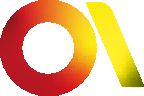 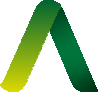 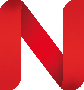 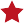 Debate em pequenos grupos
Orientação:
Esclarecer que a discussão sobre as mudanças da base da sociedade brasileira deve servir como subsídio para o debate central sobre os desafios para o trabalho de base hoje. 

Questões norteadoras: 
1.Quais são as mudanças ocorridas nas últimas décadas na sociedade brasileira? Como estas mudanças influenciam a formação da base da sociedade brasileira hoje?
2.Quais são as implicações de tais mudanças para o trabalho de base hoje?
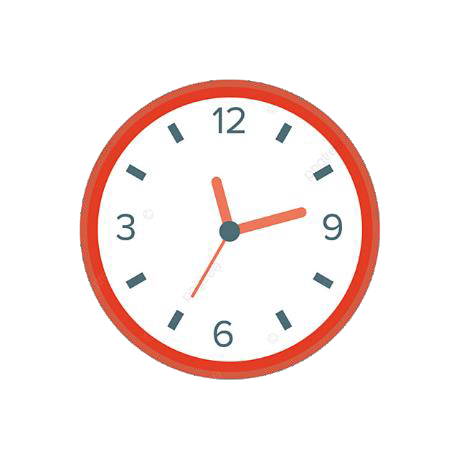 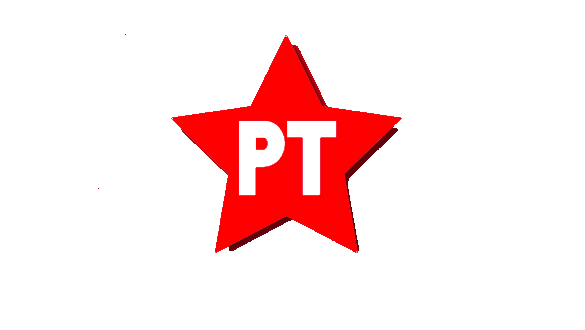 30 minutos
PRIMAVERA
NÚCLEOS DE VIVÊNCIA, ESTUDO E LUTAS
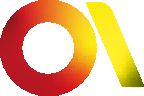 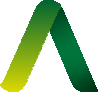 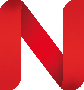 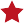 Socialização das discussões na sala principal
Orientação: 

O foco do relato dos pequenos grupos são os desafios para o trabalho de base frente à realidade atual da sociedade brasileira.
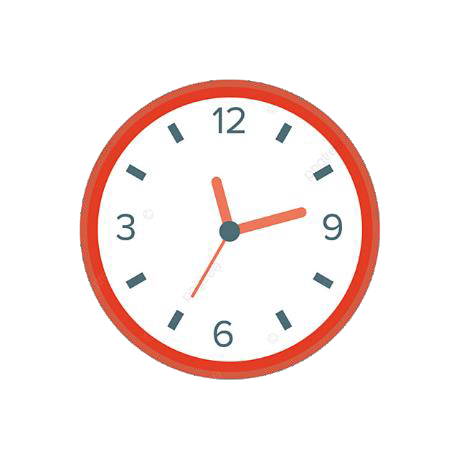 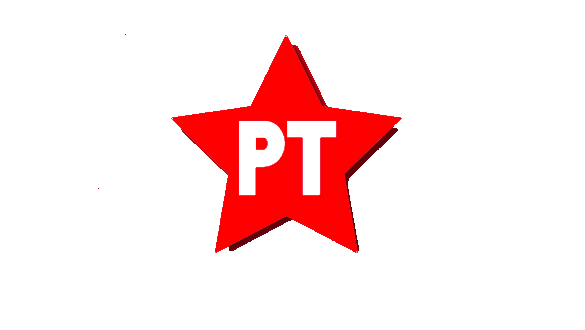 20 minutos
PRIMAVERA
NÚCLEOS DE VIVÊNCIA, ESTUDO E LUTAS
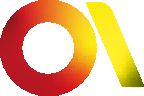 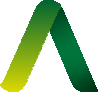 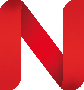 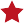 A importância do olhar territorial frente aos desafios do trabalho de base na realidade brasileira atual
Questão norteadora para debate na sala principal:
Quais são os possíveis caminhos para o trabalho de base diante da realidade dos sujeitos nos diferentes territórios?
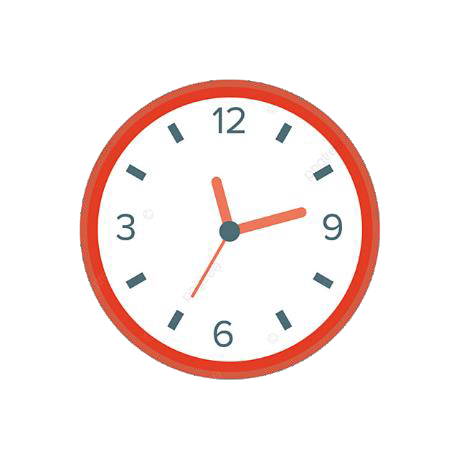 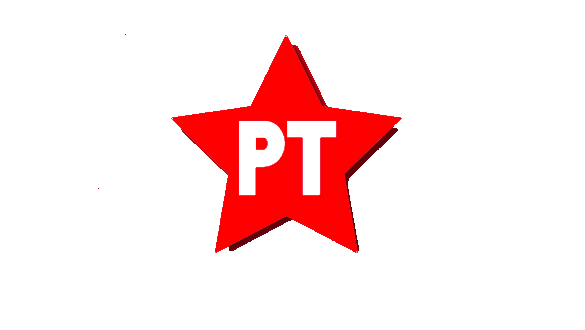 40 minutos
PRIMAVERA
NÚCLEOS DE VIVÊNCIA, ESTUDO E LUTAS
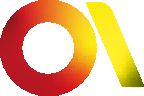 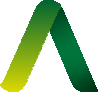 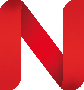 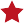 Compromissos pós-oficina
Sugestões de vídeos e leitura para aprofundamento sobre a realidade atual e os princípios do trabalho popular:
 
1.Isabela Kalil – Na raiz do bolsonarismo
 (https://www.youtube.com/watch?v=P7dDVe8one8) 
2.Esther Solano – O bolsonarismo conformado
 (https://www.youtube.com/watch?v=uFtF9owt70s)
Para aprofundamento da análise sobre a realidade brasileira atual (perfis, linguagem e desafios diante do bolsonarismo). 

Sugestão de leitura:
Princípios do trabalho popular, Paulo Freire 
(https://www.novacultura.info/post/2020/06/02/paulo-freire-principios-do-trabalho-popular)
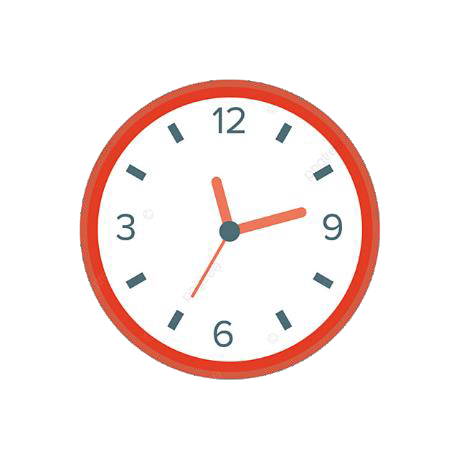 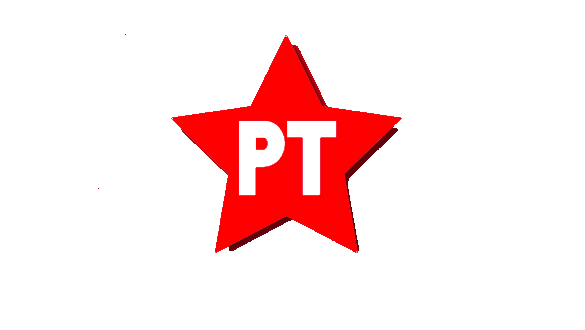 05 minutos
PRIMAVERA
NÚCLEOS DE VIVÊNCIA, ESTUDO E LUTAS
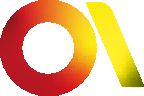 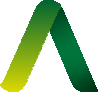 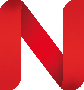 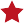 Compromissos pós-oficina
Para as turmas da semana: 
Assistir ao menos um dos vídeos e fazer a leitura do texto. 
Para os que não puderem, sugere-se fazer após o término da oficina 4. 

Para as turmas de sábado: 
Sugere-se assistir aos vídeos e fazer a leitura do texto após a oficina 4. 

Para todas as turmas: 
Sugere-se dar prioridade ao compromisso pós-oficina 4, de construção de uma síntese sobre o momento em que cada educador/a está no Nova Primavera. Se for possível, assistir aos vídeos e ler o texto.
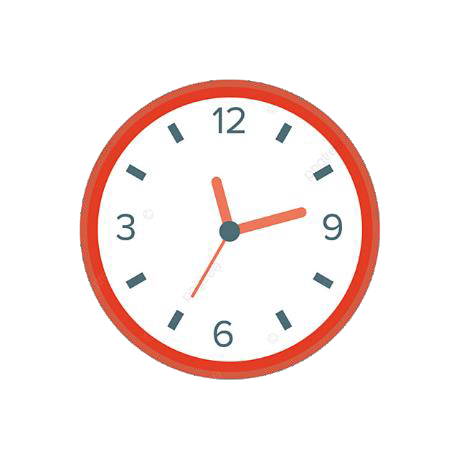 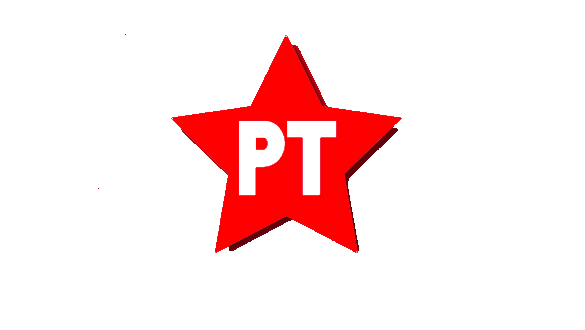 05 minutos
PRIMAVERA
NÚCLEOS DE VIVÊNCIA, ESTUDO E LUTAS
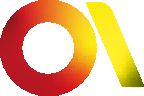 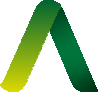 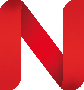 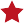 Encerramento com uma 
dinâmica/mística/momento cultural
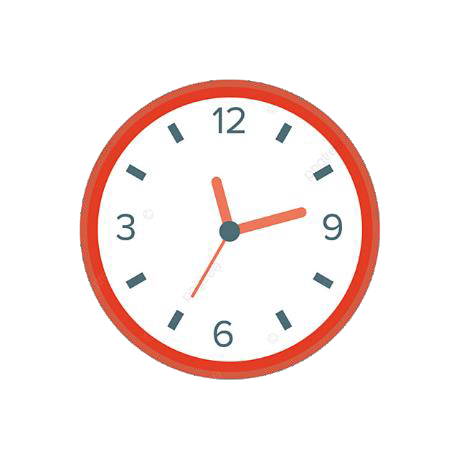 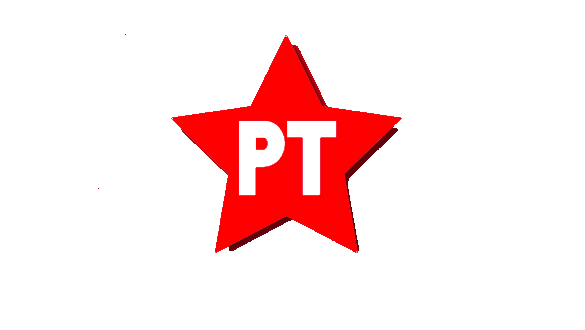 05 minutos
PRIMAVERA
NÚCLEOS DE VIVÊNCIA, ESTUDO E LUTAS
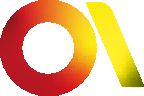 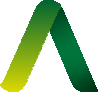 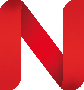 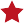 Abraços para todas e todos!
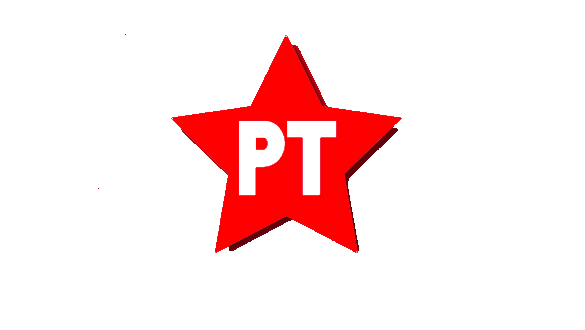 PRIMAVERA
NÚCLEOS DE VIVÊNCIA, ESTUDO E LUTAS
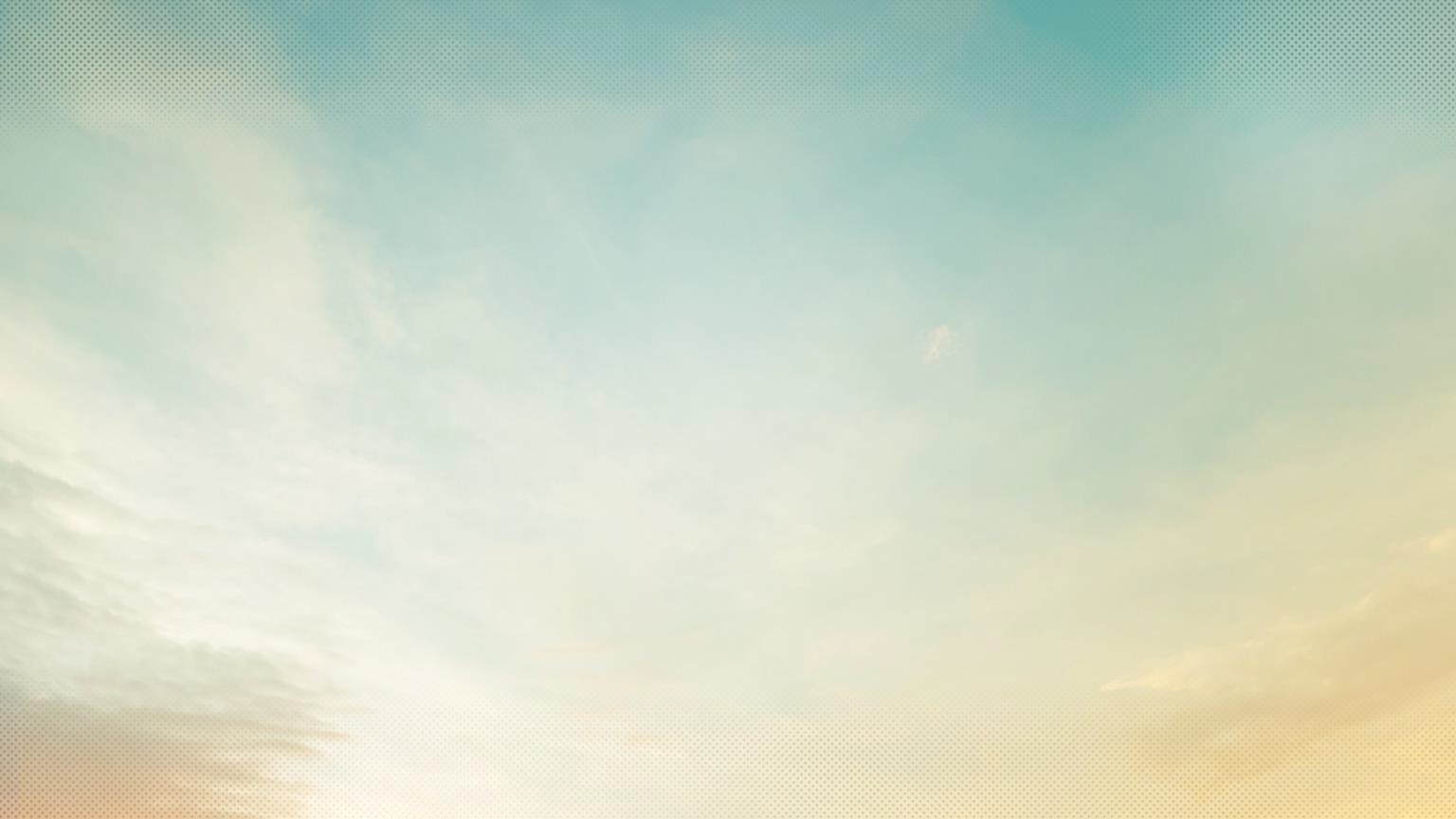 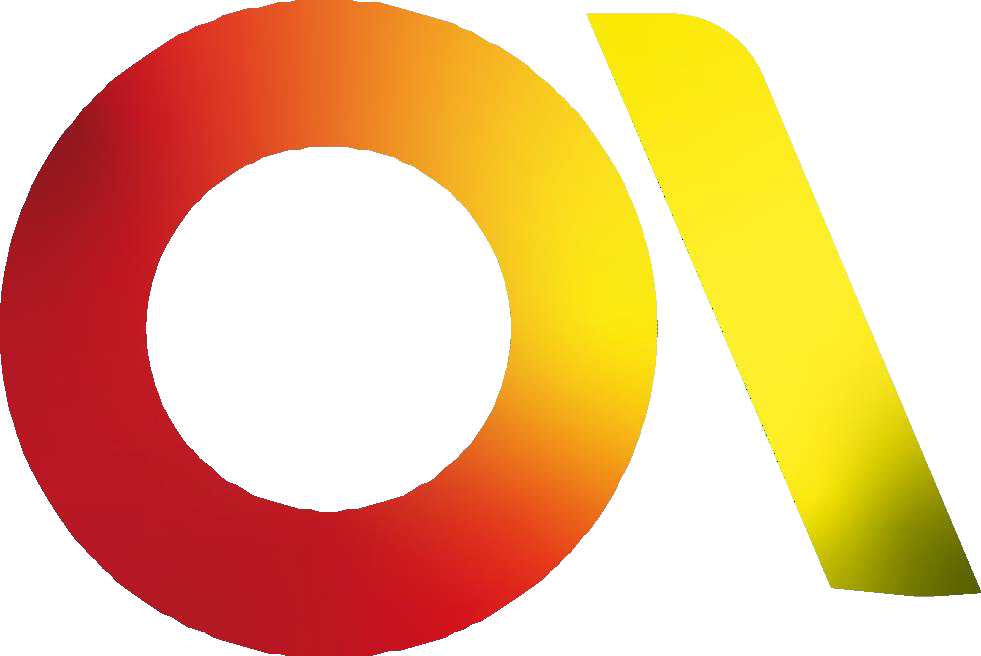 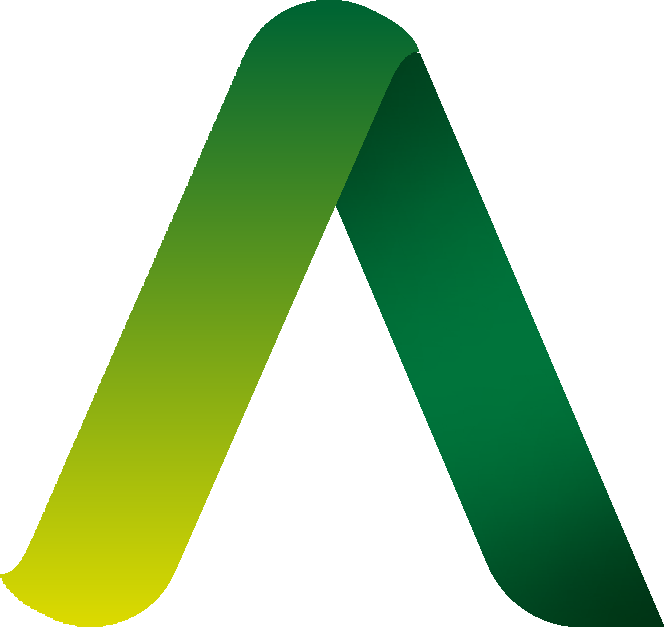 FREIREAR O PT PARA ESPERANÇAR O BRASIL
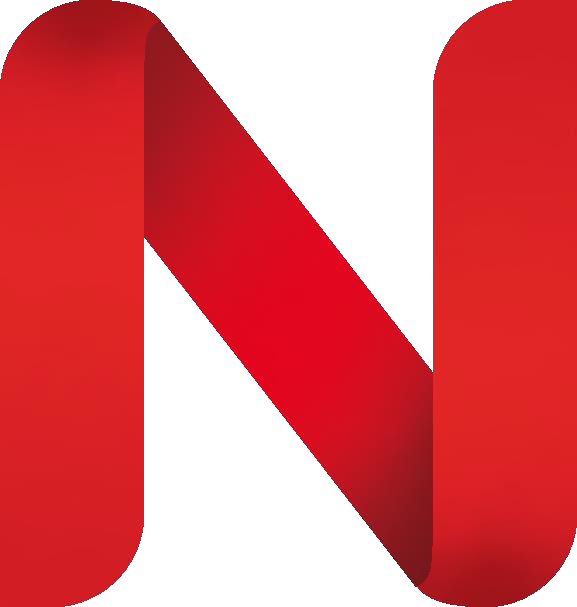 PRIMAVERA
NÚCLEOS DE VIVÊNCIA, ESTUDO E LUTAS